Classements mondiaux des Universités
Histoire, méthode et application

		Une présentation du NCIR
[Speaker Notes: Pour remplacer l’image sur cette diapositive, sélectionnez-la et supprimez-la. Cliquez ensuite sur l’icône Images dans l’espace réservé pour insérer votre image.]
Noyau de compétence en Impact de la recherche
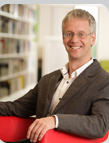 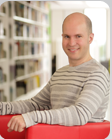 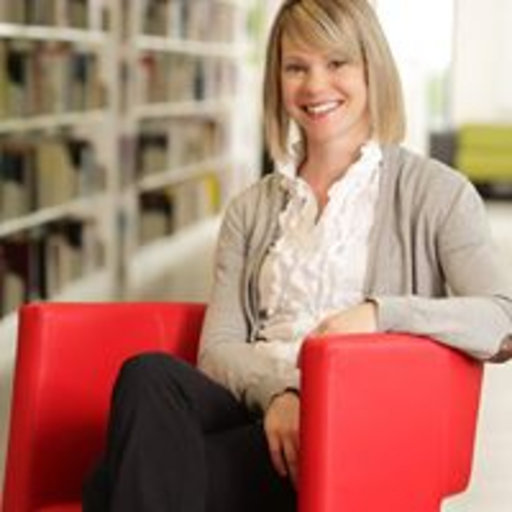 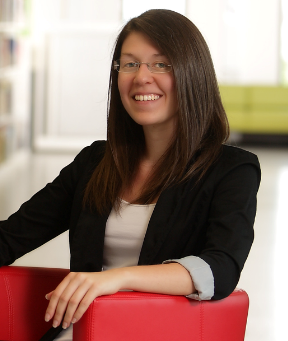 Normand    		Philippe
Marie-Claude   		Myriam
Classements mondiaux universitaires
Méthode
Lecture d’articles académiques sur les classements universitaires
Analyse de 5 classements mondiaux et 1 national
Histoire et mission 
Critères de classification
Document synthèse
Présentation IF Mai 2018
La saison des classements universitaires est lancée!
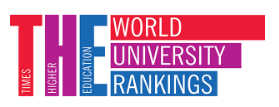 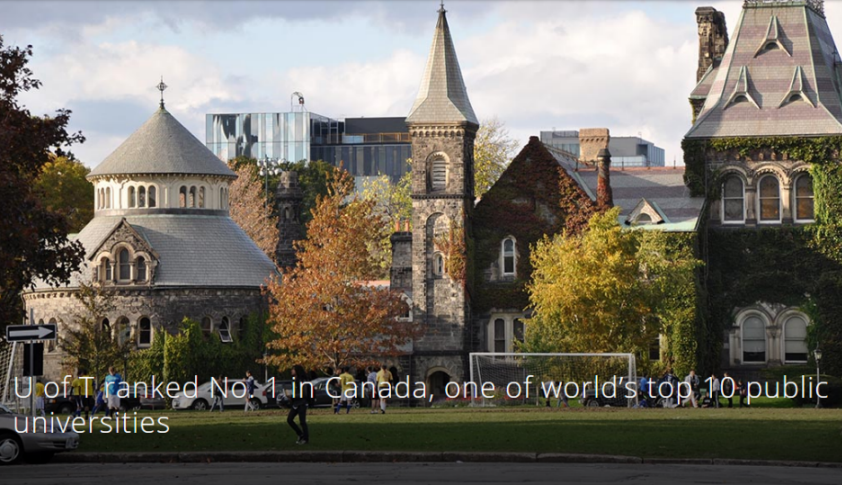 MAI:
The QS World University Rankings® 2018
“We’re proud the University of Toronto has once again been named one of the top global universities, which demonstrates the tremendous impact of our research and our world-class performance in teaching,” said Vivek Goel, U of T’s vice-president of research and innovation.
https://www.ubc.ca/about/our-place.html 
http://montrealgazette.com/news/local-news/mcgill-finishes-42nd-in-world-university-ranking
[Speaker Notes: https://www.timeshighereducation.com/world-university-rankings/2018/world-ranking#survey-answer
https://www.topuniversities.com/university-rankings/world-university-rankings/2018 
https://www.utoronto.ca/news/u-t-ranked-no-1-canada-one-world-s-top-10-public-universities
THE mondial: février]
Histoire des classements
US: fin du 19e siècle, les institutions produisaient des rapports d’état sur des diplômés prestigieux et sur les résultats d’examens de passage professionnel. 
1870 le US Bureau of Education débute la publication de statistiques institutionnelles
1960 : Web of science a permis l’accès à une quantité de données exploitables 
1983: premier palmarès de collèges américains par un magazine
Angleterre: années 1990…
2000+ : boom de classements mondiaux
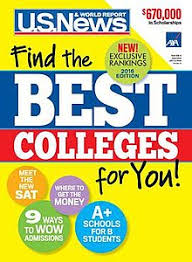 [Speaker Notes: https://www.tandfonline.com/doi/full/10.1080/01425692.2011.649835?scroll=top&needAccess=true

While initially based on the judgements of college presidents themselves, the U.S. News & World Report rankings have expanded and undergone a series of major changes to gradually incorporate more ‘objective' indicators of academic and institutional standing (US news & world report)

Il y a toujours eu de la compétition parmi les collèges et les universités pour attirer les étudiants, les professeurs , les fonds. C’était la réputation de l’établissement qui faisait office de classement.]
Historique des classements
Intérêt pour les classements mondiaux des universités (explication):
La globalisation de l’éducation supérieure 	
Compétition pour les fonds de recherche et les ressources humaines 
Promouvoir les activités de recherche, d’enseignement et d’affaires des U
Attirer les meilleurs candidats à la recherche et les étudiants.
[Speaker Notes: Volonté de créer des universités de calibre mondial pour faire un meilleur poids dans un marché global.
La popularité explosive depuis les années 1990 de ces classements s’explique selon les experts par la massification, globalisation et le marketing de l’éducation supérieure. Les investisseurs veulent en avoir pour leur argent et que la responsabilité de l’insitution de prouver leur valeur. 
Why have university rankings become so popular with the policymakers and institutional leaders since the mid-1990s? Some have argued that the growing interest in ranking is closely related to the massification, marketization, and globa­lization of higher education (Shin and Harman 2009; Dill 2009). Rankings can help consumers see the value of their investment in higher education and hold institutions accountable for results. Rankings can provide students with comparisons of institutions in different countries. In addition, socio-political contexts, neo-liberalism, also add up the popularity of ranking among policymakers as well as parents and students.
https://link.springer.com/chapter/10.1007/978-94-007-1116-7_1]
Histoire des classements universitaires
1991 : Maclean’s
2003 : ARWU (classement de Shanghai)
2004 : Times Higher Education World Un. Ranking
2009: Scimago
2011 : Leiden
2014 : UMultiRank 
2017 : LENS
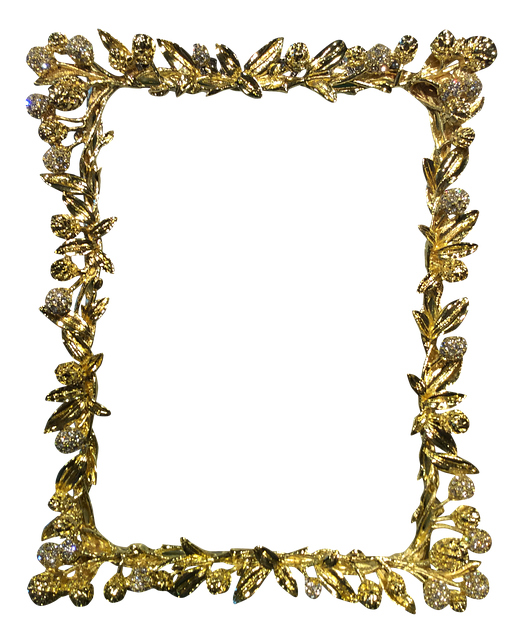 QUI?
Gouvernement (US)
Groupe de chercheurs (Leiden)
Magazines (Macleans, USNewsweek)
Éditeurs (Clarivate)
[Speaker Notes: https://www.tandfonline.com/doi/full/10.1080/01425692.2011.649835?scroll=top&needAccess=true

While initially based on the judgements of college presidents themselves, the U.S. News & World Report rankings have expanded and undergone a series of major changes to gradually incorporate more ‘objective' indicators of academic and institutional standing (US news & world report)

Prochain classement Maclean’s : octobre]
ARWU (Academic Ranking of World Universities = Classement de Shanghai)
But: comparer les universités chinoises avec celles du monde entier
Fondé sur l’existence d’établissements élites, « U de classe mondiale »
Basé sur des critères de recherche (publications/prix)
Évolution en 2009 : CU par discipline 
Critères simples accessibles à tous.
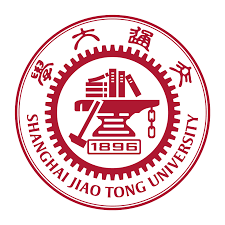 ShanghaiRanking Consultancy (2009)
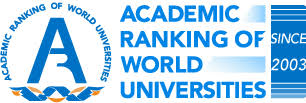 Professeur Nian Cai Liu
[Speaker Notes: About Us
ShanghaiRanking Consultancy is a fully independent organization dedicating to research on higher education intelligence and consultation. It has been the official publisher of the Academic Ranking of World Universities since 2009.
http://www.shanghairanking.com/aboutus.html 

Mentionné 236 fois dans tout le contenu Eureka.cc dans la dernière année. 
http://www.planetecampus.com/actu/93958-prix-nobel-2015-cest-parti 

Fondée sur la pensée que …:
Quelles sont les caractéristiques de ces établissements? combien devrait-il avoir de ce genre d’université dans le monde?]
500 universités
ARWU (Academic Ranking of World Universities = Classement de Shanghai)
Les critères de classement
10% et 20%
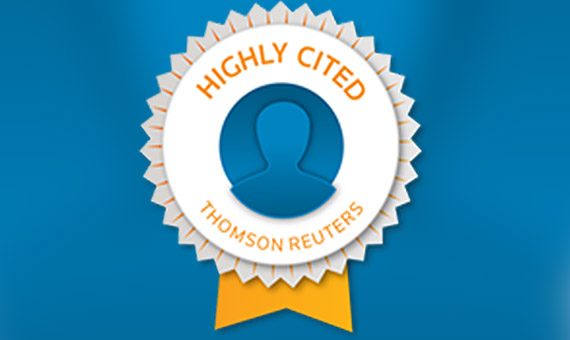 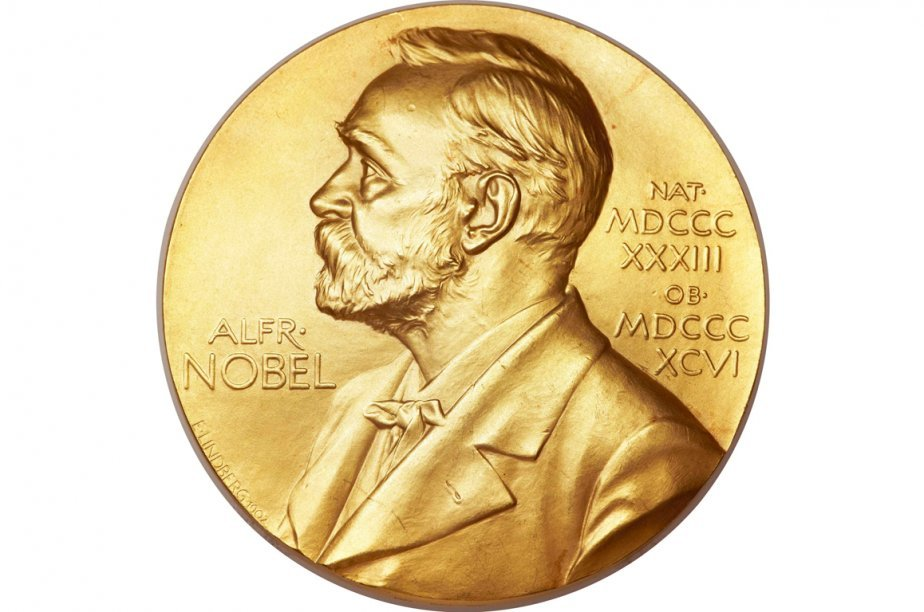 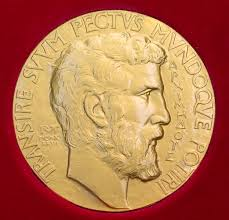 20%
Moyenne
Nb employés
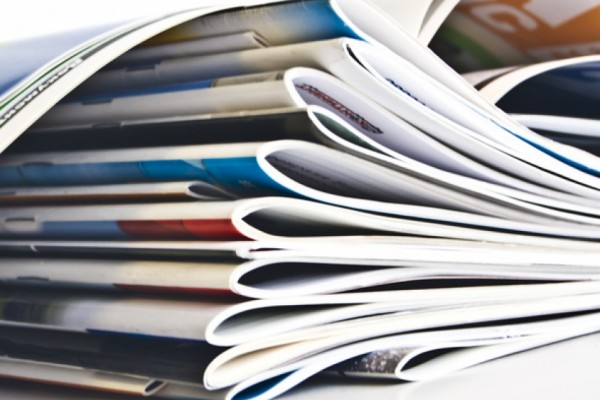 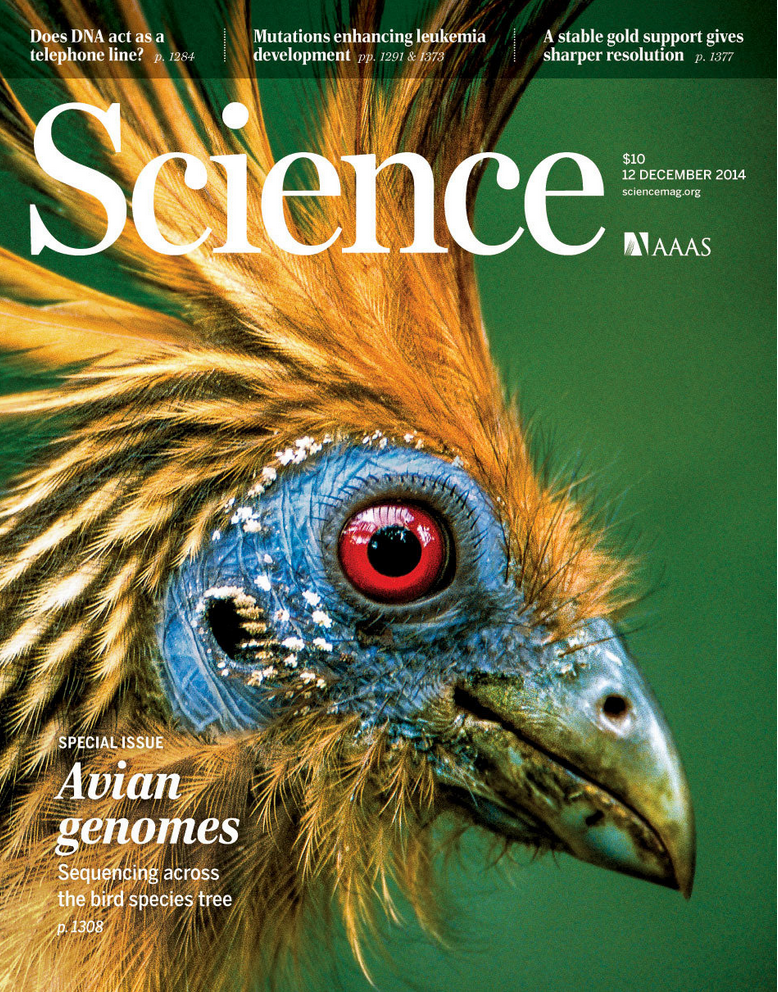 20%
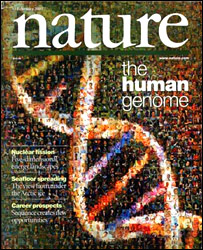 Web of Science
10%
2x
SSCI
SCIE
20%
[Speaker Notes: 1200 universités sont évaluées chaque année mais seulement 500 sont classées.

Mentionné 236 fois dans tout le contenu Eureka.cc dans la dernière année. 
http://www.planetecampus.com/actu/93958-prix-nobel-2015-cest-parti 
https://en.wikipedia.org/wiki/Fields_Medal
https://www.icb.csic.es/en/noticias/2016-highly-cited-researchers/ 
http://www.beyondthc.com/scientific-journals-are-increasingly-p-r-oriented/

Art & humanités ne sont pas rentables dans un classement comme celui-ci
Les universités sont parfois publiques ou privées, de grandes ou petites tailles.
Le

Voici un classement basé exclusivement sur la performance de la recherche et non sur l’enseignement par exemple. Ensuite, les critères sont très spécifiques.
Lorsque l’on utilise les données de citations, on privilégie nécessairement les articles scientifiques puisque les 2 fournisseurs de ce type de données utilisée pour les classements universitaires, en plus de la langue anglaise.
s universités françaises sont défavorisées parce qu’elles ne font pas de sélection préalable pour les étudiants.

The weighted scores of the above five indicators divided by the number of full-time equivalent academic staff. If the number of academic staff for institutions of a country cannot be obtained, the weighted scores of the above five indicators is used. For ARWU 2017, the numbers of full-time equivalent academic staff are obtained for institutions in USA, UK, France, Canada, Japan, Italy, China, Australia, Netherlands, Sweden, Switzerland, Belgium, South Korea, Czech, Slovenia, New Zealand etc. C’est quoi du academic staff? 

AlumniThe total number of the alumni of an institution winning Nobel Prizes and Fields Medals. Alumni are defined as those who obtain bachelor's, master's or doctoral degrees from the institution. Different weights are set according to the periods of obtaining degrees. The weight is 100% for alumni obtaining degrees in 2001-2010, 90% for alumni obtaining degrees in 1991-2000, 80% for alumni obtaining degrees in 1981-1990, and so on, and finally 10% for alumni obtaining degrees in 1911-1920. If a person obtains more than one degrees from an institution, the institution is considered once only.AwardThe total number of the staff of an institution winning Nobel Prizes in Physics, Chemistry, Medicine and Economics and Fields Medal in Mathematics. Staff is defined as those who work at an institution at the time of winning the prize. Different weights are set according to the periods of winning the prizes. The weight is 100% for winners after 2011, 90% for winners in 2001-2010, 80% for winners in 1991-2000, 70% for winners in 1981-1990, and so on, and finally 10% for winners in 1921-1930. If a winner is affiliated with more than one institution, each institution is assigned the reciprocal of the number of institutions. For Nobel prizes, if a prize is shared by more than one person, weights are set for winners according to their proportion of the prize.HiCiThe number of Highly Cited Researchers selected by Clarivate Analytics. The Highly Cited Researchers list issued in November 2016 (2016 HCR List as of November 16 2016) was used for the calculation of HiCi indicator in ARWU 2017. Only the primary affiliations of Highly Cited Researchers are considered.N&SThe number of papers published in Nature and Science between 2012 and 2016. To distinguish the order of author affiliation, a weight of 100% is assigned for corresponding author affiliation, 50% for first author affiliation (second author affiliation if the first author affiliation is the same as corresponding author affiliation), 25% for the next author affiliation, and 10% for other author affiliations. When there are more than one corresponding author addresses, we consider the first corresponding author address as the corresponding author address and consider other corresponding author addresses as first author address, second author address etc. following the order of the author addresses. Only publications of 'Article' type is considered.PUBTotal number of papers indexed in Science Citation Index-Expanded and Social Science Citation Index in 2016. Only publications of 'Article' type is considered. When calculating the total number of papers of an institution, a special weight of two was introduced for papers indexed in Social Science Citation Index.PCPThe weighted scores of the above five indicators divided by the number of full-time equivalent academic staff. If the number of academic staff for institutions of a country cannot be obtained, the weighted scores of the above five indicators is used. For ARWU 2017, the numbers of full-time equivalent academic staff are obtained for institutions in USA, UK, France, Canada, Japan, Italy, China, Australia, Netherlands, Sweden, Switzerland, Belgium, South Korea, Czech, Slovenia, New Zealand etc. 

http://www.shanghairanking.com/ARWU-Methodology-2017.html]
Utilisation des classements universitaires (CU)
Centre national de la recherche scientifique (CNRS)
Article de Loire en 2010 rapporte que l’influence politique est importante:
« Il fait donc peu de doute que les dirigeants, politiques et académiques, français utilisent le classement de Shanghai comme argument afin de légitimer les réformes qu’ils portent. »
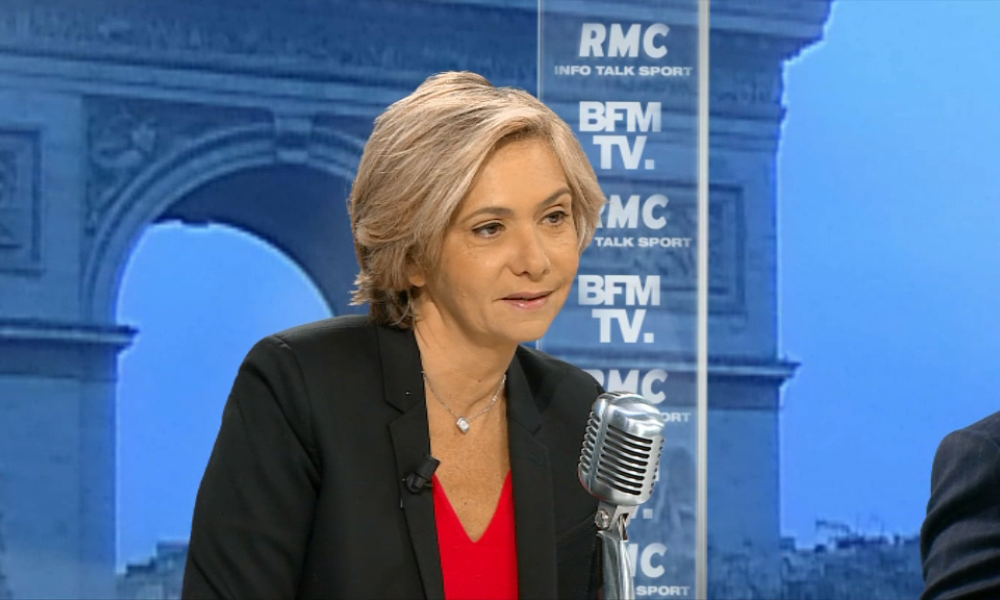 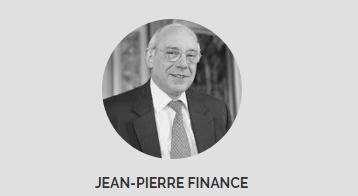 Ex-président de la conférence des présidents d’universités
Valérie Pécresse, ministre de l’enseignement supérieur et de la recherche, France, de 2007-2011, investigatrice de la réforme des universités
[Speaker Notes: International students’ and employers’ use of rankings: a cross-national analysis
Manuel Souto-Otero &Jürgen Enders
Pages 783-810 | Published online: 27 Oct 2015
Download citation
 https://doi.org/10.1080/03075079.2015.1074672
 
Photo: http://www.bfmtv.com/politique/valerie-pecresse-demande-une-revision-du-statut-de-mineur-isole-1344141.html
https://www.letudiant.fr/educpros/personnalites/finance-jean-pierre-18.html 

Le réformes vont aider mais il faudra encore attendre quelques années pour voir les effets sur les classements.

Transformation d’un service public en marché, cette mise en marché est une volonté politique et le classement de Shanghai en est l’outil. L’université est vue d’un point de vue économique plutôt que sociétal.]
CWTS Leiden Ranking
903 universités
[Speaker Notes: Un autre classement beaucoup plus récent (2011) qui se base spécifiquement sur les données bibliométriques est celui-ci. 
903 nunveri
Uniquement sur les articles de recherche ou de synthèse. 
Résumé de la méthodologie et de l’histoire du classement
Ce classement existe depuis 2011, et est produit annuellement. 
Ce classement est basé exclusivement sur les données bibliométriques concernant les articles (de type Article ou Review) dans les 3 principaux index de Web of Science Core Collection (Science Citation Index Expanded, Social Sciences Citation Index, et Arts & Humanities Citation Index).  
De plus, pour être compté, un article doit satisfaire ces conditions :
Être rédigé en anglais
Ne pas être anonyme
Ne pas avoir été rétracté
Avoir été publié dans une revue considérée comme un « core journal » par le Leiden Ranking. Pour cela, la revue doit avoir une portée internationale selon l’analyse des auteurs qui y rédigent et qui la citent. Pour cela, la revue doit aussi recevoir un nombre jugé suffisamment élevé de citations. 
Ils enrichissent les données de Web of Science à plusieurs niveaux. Ils associent eux-mêmes les références aux publications auxquelles ils réfèrent.  Pour tenir compte de la distance pour leurs indicateurs de collaboration, ils effectuent le géocodage de toutes les adresses des affiliations des auteurs. Ils nettoient les données pour les universités, en combinant les variantes pour la même institution, distinguant les universités qui ont le même nom (parfois c’est le cas après la traduction en anglais). Les institutions affiliées (centres de recherche, hôpitaux, etc.) sont traitées, selon les cas, comme faisant parties ou non des universités. Les réseaux universitaires (ex. : University of California) ou les réseaux de collèges (ex. : Oxford ou Cambridge) sont considérés, cas par cas, comme une ou plusieurs universités.
Leur classement de 2017 inclut toutes les universités qui ont produit au moins 1000 publications selon un décompte fractionnaire entre 2012 et 2015. Cela fait 903 universités, de 54 pays.
Il n’y a pas de classement unique qui combinerait différentes variables. Il y a plutôt des classements séparés selon 10 indicateurs d’impact et 12 indicateurs de collaboration.
Afin de calculer les indicateurs d’impact basés sur les percentiles (top 1%, top 10%, top 50%), chaque publication est classée individuellement dans un de leurs 4003 micro-domaines de sujet par un algorithme qui se base sur les citations faites par la publication. 
Presque chaque indicateur a une version dépendant de la taille de l’université, et une autre indépendante de la taille. Par exemple, il y a P(top 1%), qui compte le nombre de publications de l’université qui se trouvent dans le 1% le plus cité dans son micro-domaine de sujet (indicateur dépendant de la taille), et son pendant indépendant de la taille de l’université : PP(top 1%), qui compte la proportion des publications de l’université qui se trouve dans le 1 % le plus cité de sa catégorie.
Chacun des différents indicateurs peut être compté avec un décompte complet ou fractionnaire des citations. 
Ce classement est le plus transparent dans sa méthodologie.
 
 
 
Produit par qui?
Des chercheurs en bibliométrie de l’Université de Leiden (Pays-Bas), dont plusieurs sont célèbres dans le domaine. 
 
Biais et limites de ce classement
Ce classement n’évalue rien d’autre que la production de la recherche d’une université, et ignore totalement des aspects importants comme l’enseignement. 
De plus, l’évaluation de la recherche avec ce classement ne peut pas être adéquate pour les disciplines qui sont mal couvertes dans Web of Science ou dont le type de document privilégié n’est pas l’article scientifique, mais plutôt l’article de conférence (informatique et génie) ou le livre (sciences humaines). 
Ce qui rend ce classement encore plus inadéquat pour évaluer les sciences humaines, c’est qu’il ne compte que les articles en anglais publiés dans des revues de portée internationale.
Les données utilisées pour ce classement ont un retard de plusieurs années. Par exemple, le classement de 2017 utilise des données de 2012-2015. Aucun changement récent ne peut donc y être reflété. 
Moins simple à utiliser que d’autres classements pour faire des comparaisons: pas de classement unique, mais plusieurs classements selon différents in]
Comportement des utilisateurs (Leiden Ranking)
Avec 3 options de visualisation, les utilisateurs préfèrent la méthode traditionnelle de la liste simple (ressemblant au classement).
 L’indicateur par défaut dans la page (P=nombre de publications) est celui majoritairement utilisé par les usagers (les autres, moins de 10% des visiteurs les consultent).
La consultation se fait principalement en mai (lancement).
Les visiteurs proviennent beaucoup de l’Europe et des États-Unis, mais aussi de l’Australie, Turquie, Corée du Sud et de l’Iran.
[Speaker Notes: Https://www.cwts.nl/blog?article=n-r2s2a4&title=what-are-users-of-the-cwts-leiden-ranking-interested-in
What are users of the CWTS Leiden Ranking interested in? Ludo Waltman, Nees Jan van Eck. April 30th, 2018. Article de blogue du CWTS.]
Times Higher Education THE-QS Ranking
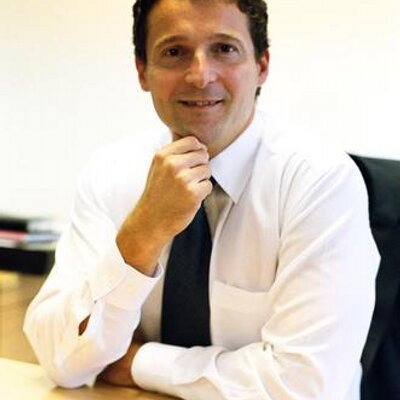 2004-2009 conjointement
2010 divorce  	la Quacquarelli Symonds (méthodologie)
			 
			THE World University Rankings (Clarivate, 									  Scopus)
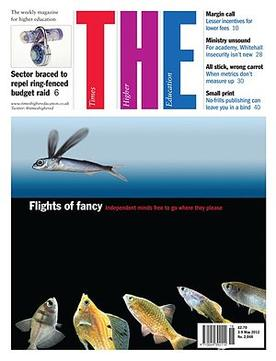 Nunzio Quacquarelli
[Speaker Notes: https://twitter.com/nquacquarelli

The company was founded between 1988 and 1990 as a student initiative whilst Nunzio Quacquarelli was completing his MBA at the Wharton School of the University of Pennsylvania. It held its first World MBA Tour in 1995. It provided its first QS Top MBA listing in 1996. This listing ranks the top business schools in the world. A career program, called the QS Career Forums was launched in 2002. They launched the QS World University Rankings in collaboration with the Times Higher Education in 2004.
In 2009, QS acquired German software company unisolution, a European supplier of software solutions and services for institutions of higher education.
On 5th October 2017, QS Quacquarelli Symonds acquired Hobsons Solutions, the international division of Hobsons, Inc., the leading provider of international enrolment management solutions to universities worldwide. [4]The acquisition allows QS to increase the size of its global product offering, which now incorporates products like the QS Enrolment Solutions’ International Student Survey (formerly Hobsons’ International Student Survey), which is the world’s largest survey of prospective international students.[5]
https://en.wikipedia.org/wiki/Quacquarelli_Symonds]
Le QS World University Ranking
40% évaluation par les pairs
10% évaluation par les employeurs
20% basé sur le Ration citations/professeur
20% basé sur le Ratio étudiants/employés
10% évaluation de l’internationalisation de l’établissement
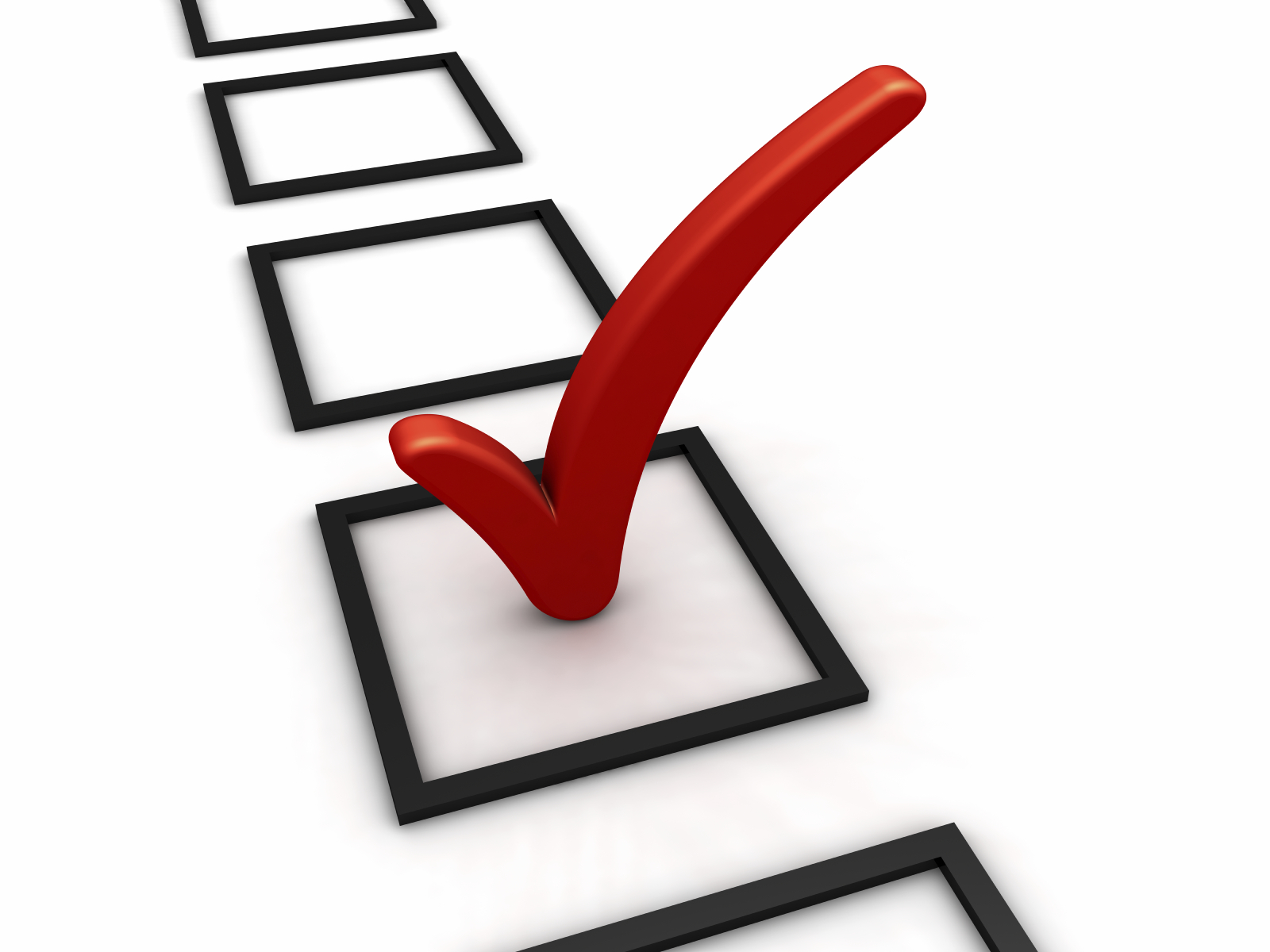 Réputation
50% internationale ou nationale
Qualité de l’enseignement
Attractivité, vision globale
(5% étudiants + 5% personnel)
952 universités
Cette photo par Auteur inconnu est soumis à la licence CC BY-SA
[Speaker Notes: On va dans un tout autre registre : la réputation et les sondages comptent pour beaucoup plus dans ce classement que les indicateurs du classement précédent. 
70 000 universitaires, ne peuvent voter pour leur institution, les réponses des 5 années précédentes sont utilisées en autant que ce soit quelqu’un de différent
30 000 employeurs
En fait le sondage le plus exhaustif de tous les classements consultés.
Les citations sont divisés par le nombre de professeurs dans l’institution. Mais comment font-ils pour avoir ce nombre? Ne prennent-ils que les professeurs listés comme auteur dans les publications? Les citations excluent les autocitations et sont pondérés selon la discipline. 
https://en.wikipedia.org/wiki/QS_World_University_Rankings]
Times Higher Education World University Ranking
15%
18%
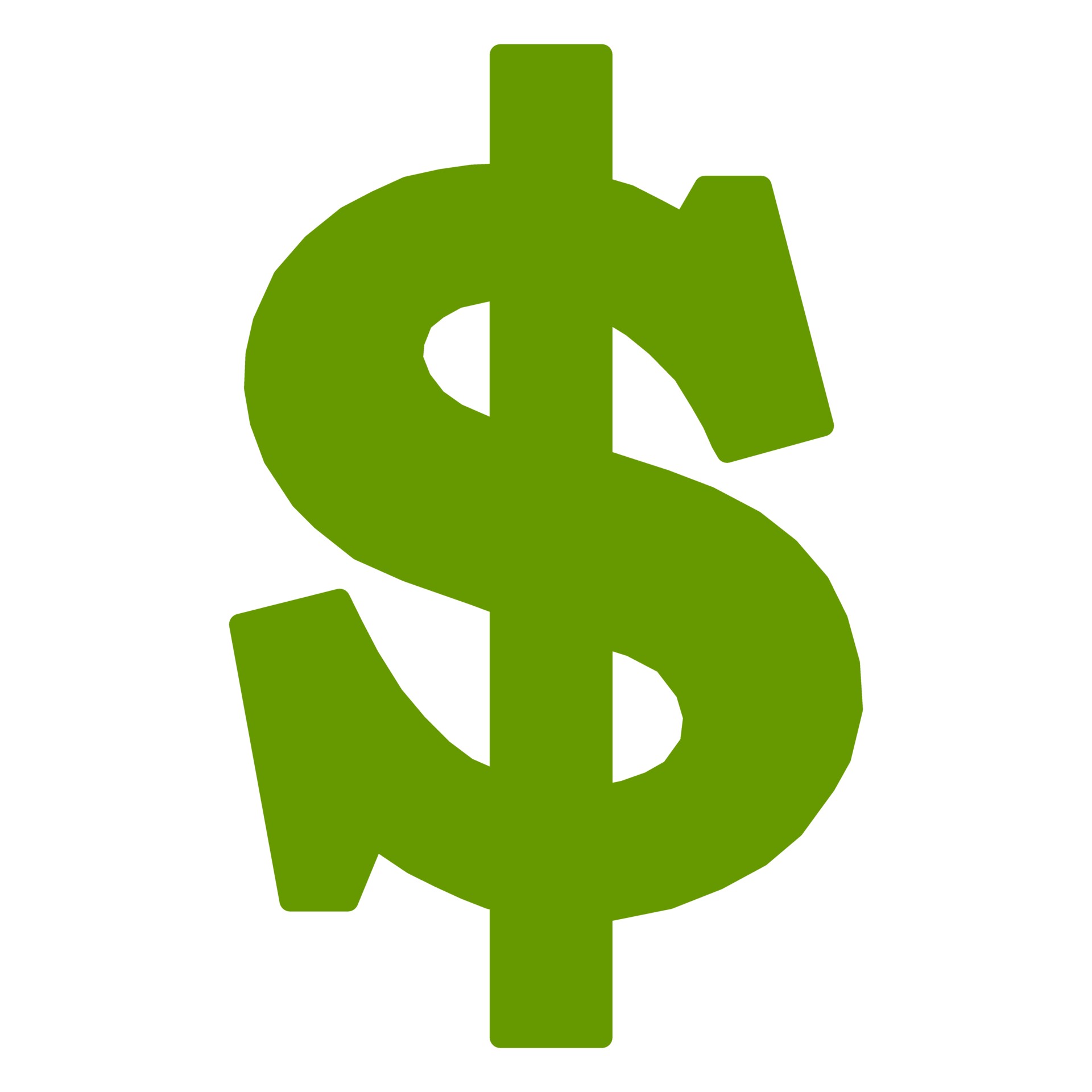 2.5% x 3
Classement de Ulaval
980 universités
Biais cognitif possible
Théorie de l’ancrage:
Voter pour les plus prestigieuses des institutions qui ont déjà cette réputation. 
Il en ressort donc que les universités se retrouvant dans le « top » des classements universitaires voient leur réputation augmentée.
Subjectivité
Cette photo par Auteur inconnu est soumis à la licence CC BY-NC
[Speaker Notes: Par conséquent, chaque nouvelle édition du classement THES est susceptible d’être influencée par les classements antérieurs et le biais des academic raters. Selon les auteurs, le premier classement (2004) aurait eu un effet plus grand sur le biais des academic raters que les classements qui ont suivi.

Bowman, N. A., & Bastedo, M. N. (2011). Anchoring effects in world university rankings: exploring biases in reputation scores. Higher Education, 61(4), 431-444.]
U-Multirank
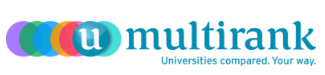 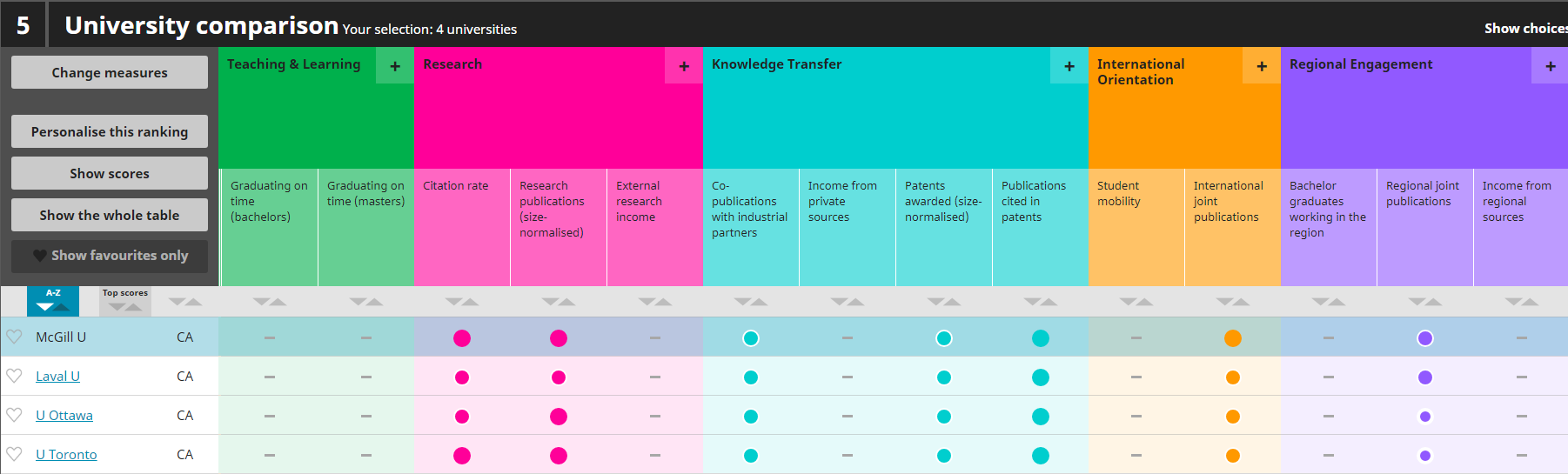 [Speaker Notes: https://www.umultirank.org/#!/home?name=null&trackType=home&section=
En 2008 l’Union Européenne, consciente des ratés des classements existants a décidé de subventionner un nouveau type de classement pour aider les étudiants à choisir leur université. 

Concept : s’éloigner d’un classement mais permettre aux étudiants de choisir selon leurs valeurs la bonne université 
Le 1er Umultirank a été produit en 2014 

Ce classement se défini comme étant multidimensionnel et orienté vers l’usager. L’évaluation des universités est faite en 5 aspects : enseignement et apprentissage, la recherche, le transfert des connaissances, orientation internationale and engagement régional. Il permet aux utilisateurs de créer un classement selon les critères qu’ils jugent les plus importants. 
C’est suite à une étude de faisabilité réalisée en 2010-2011 par le Consortium for Higher Education and Research Performance Assessment couvrant 150 universités, que la commission Européenne a décidé de financer ce nouveau classement universitaire. Dans cette étude de 183 pages, on trouve une revue des classements qui existe déjà, la méthodologie, les indicateurs et les sources de données proposés pour U-multirank. La moitié des 150 institutions ont accepté de participer au classement, ce qui a permis aux organisateurs d’élaborer un projet pilote qui déterminerait la faisabilité d’établir un nouveau classement universitaire. 
La première édition de ce classement a été diffusé en 2014 et couvrait 850 institutions provenant de 70 pays différents. Le premier classement évaluait les domaines de l’ingénierie mécanique et électrique, l’administration des affaires et la physique. L’édition de 2015 ajoutait 350 institutions, 3 domaines (psychologie, informatique et la médecine) et incluait des institutions provenant de 83 pays.]
U-multirank
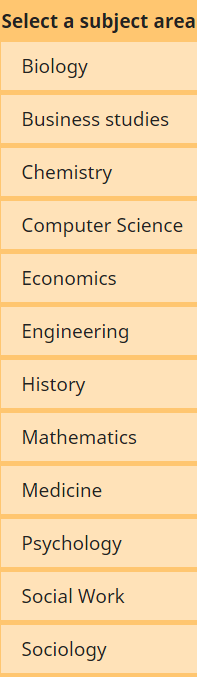 N’est classée que dans la discipline Production/Industrial engineering bien que l’UL enseigne et fait de la recherche dans toutes les catégories analysées.
[Speaker Notes: https://www.umultirank.org/#!/explore?trackType=explore&sightMode=undefined&detailUniversity=294&name=laval-university&section=exploreUniversityDetail
U-Multirank currently includes some 1,500 universities from 99 countries around the world. Around 56% of these institutions are from Europe, 19% from North America, 20% from Asia and 5% from Oceania, Latin America and Africa.
While traditional global rankings focus mainly on 400-500 of the world’s research universities (only about 2-3% of the world’s higher education institutions), U-Multirank covers a far broader range including small specialised colleges, art and music academies, technical universities, agricultural universities, universities of applied sciences as well as comprehensive research universities and others.]
Autres classements analysés
Scimago Ranking : 
5225 organisations (Google Inc., CNRS, Harvard…)
Innovation (30%) : brevets citations et proportion
Impact sociétal (20%) : webométrie = nb de liens sur le web qui pointent vers les pages de l’institution et le nb de pages web 
Maclean’s
Palmarès canadien
Utilise les données des bibliothèques dans leur compilation :
5% budget de fonctionnement de la Bibliothèque
4% budget des ressources électroniques de la Bibliothèque
Prix, budget de recherche, budget de fonctionnement, sondage de réputation
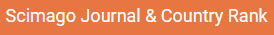 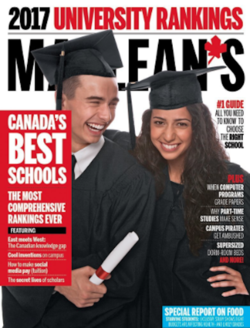 Questions récurrentes…
Comment les données bibliométriques sont compilées par université? 

Quel est le taux d’erreur?

Comment évalue-t-on la qualité de l’enseignement d’une institution? 

Comment comparer équitablement les institutions?
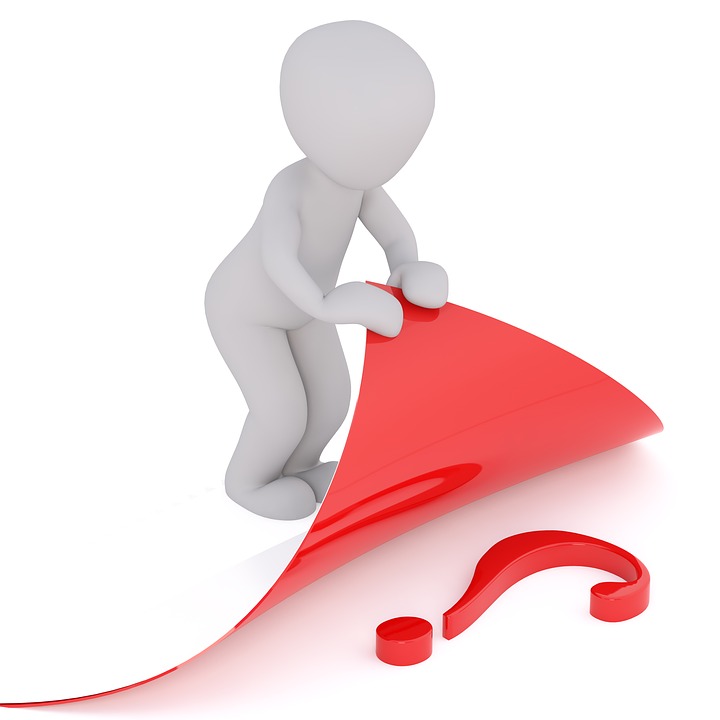 Des indicateurs composites dans les CU
5e rang mondial
 	
        4 + 6 + .5 + 1 = 5e rang mondial
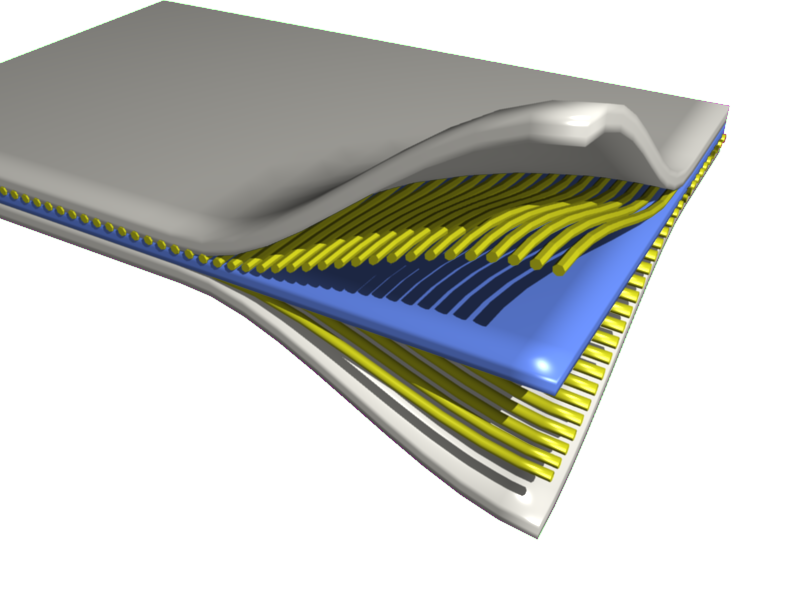 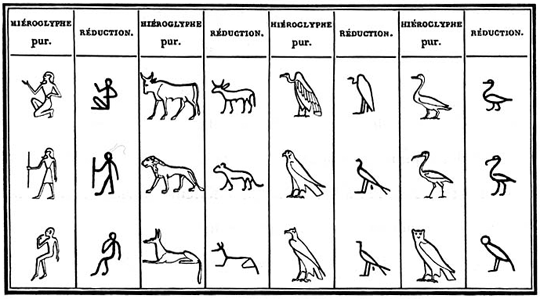 Cette photo par Auteur inconnu est soumis à la licence CC BY-SA
Cette photo par Auteur inconnu est soumis à la licence CC BY-SA
Utilisation des classements universitaires (CU)
Étude de Souto-Otero et Enders en 2017 démontre que:
Les étudiants internationaux sont les plus influencés par les CU
Institutions plus que le pays, gradués en sciences pures
Coûts, réputation, qualité d’enseignement
Les étudiants américains, canadiens et britanniques s’appuient peu sur ces classements pour le choix d’institutions
25% des employeurs utilisent les classements pour évaluer la qualité de l’enseignement reçu.
[Speaker Notes: International students’ and employers’ use of rankings: a cross-national analysis
Manuel Souto-Otero &Jürgen Enders
Pages 783-810 | Published online: 27 Oct 2015
Download citation
 https://doi.org/10.1080/03075079.2015.1074672]
Comparaison entre classements universitaires mondiaux
Selon une étude de Moed en 2017:
Seulement 35 universités se trouvent de tous les top 100
Par combinaison de 2 les CU peuvent avoir un maximum de 75 U communes dans leur top 100. 
Biais géographique:
UmultiRank = Europe
ARWU = Amérique du Nord
Leiden = pays asiatiques émergents
QS + THE = pays anglo-saxons
Corrélation entre indicateurs est moyenne
[Speaker Notes: Scientometrics
February 2017, Volume 110, Issue 2, pp 967–990| Cite as
A critical comparative analysis of five world university rankings. Henk F. MoedEmail author]
10 principes pour bien se servir d’un classement mondial des universités
A generic concept of university performance should not be used
A clear distinction should be made between size-dependent and size-independent indicators of university performance
Universities should be defined in a consistent way
University rankings should be sufficiently transparent
Comparisons between universities should be made keeping in mind the differences between universities
Uncertainty in university rankings should be acknowledged
[Speaker Notes: https://www.cwts.nl/blog?article=n-r2q274
Ten principles for the responsible use of university rankings. Ludo Waltman, Paul Wouters, Nees Jan van Eck. May 17th, 2017. Article de blogue du CWTS. 

Taux d’erreurs: selon un article écrit par Van Raan en 2005, la mauvaise affiliation des articles peut influencer grandement le classement des u selon les indicateurs bibliométriques (5-10 rang classement européen et 25-50 rang dans le classement mondial). ISI qui était la norme à l’Époque couvrait moins bien le génie, les sciences sociales et les humanités.]
10 principes pour bien se servir d’un classement mondial des universités
7. An exclusive focus on the ranks of universities in a university ranking should be avoided; the values of the underlying indicators should be taken into account
8. Dimensions of university performance not covered by university rankings should not be overlooked
9. Performance criteria relevant at the university level should not automatically be assumed to have the same relevance at the department of research group level
10. University rankings should be handled cautiously, but they should not be dismissed as being completely useless
[Speaker Notes: https://www.cwts.nl/blog?article=n-r2q274
Ten principles for the responsible use of university rankings. Ludo Waltman, Paul Wouters, Nees Jan van Eck. May 17th, 2017. Article de blogue du CWTS.]
Faire attention…
Vu comme un droit acquis par les populations pour que leur choix soit éclairé 
Par contre, c’est une vision très élitiste de l’éducation basée sur des motivations principalement économiques plutôt qu’éducationnel. 

Elite people are funded by elite people to teach elite people knowledge for elites.
(Amsler & Bolsmann, 2012)
[Speaker Notes: University ranking as social exclusion
Sarah S. Amsler  & Chris Bolsmann
Pages 283-301 | Received 01 Feb 2011, Accepted 17 May 2011, Published online: 21 Feb 2012
Download citation  https://doi.org/10.1080/01425692.2011.649835]
Les dérives de l’évaluation
« Bien que, en de nombreux pays, des spécialistes de l’évaluation aient démontré à plusieurs reprises que ces classements n’ont aucune valeur scientifique, beaucoup d’universités les utilisent pour vendre leur “qualité” » (Yves Gingras au Devoir, 2014)
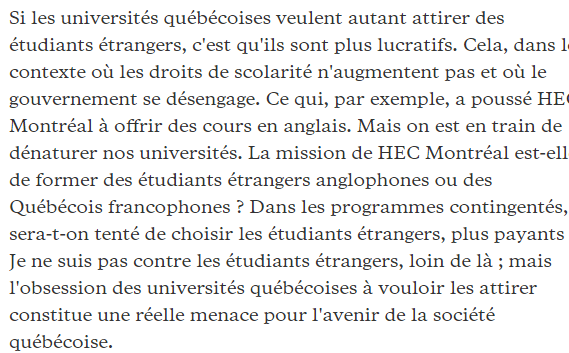 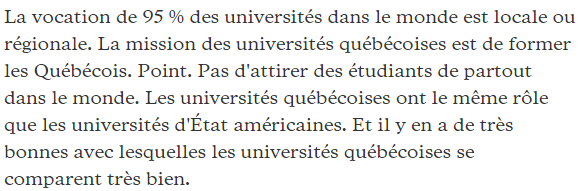 Fin
Et pas de chiffres présentés pour l’Université Laval, Na!